КГБОУ «Заринская общеобразовательная школа-интернат»
Дидактическая игра
Рифмовки

                                              
                                             Составитель: Рублева Л.А.,  
                           учитель-логопед
РИФМОВКИ
Инструкция:
1. Ребёнок слушает рифмовку и показывает предметы в том порядке, в котором они перечислены в тексте (развитие понимания).
2. Координация речи с движением (развитие мелкой и общей моторики).
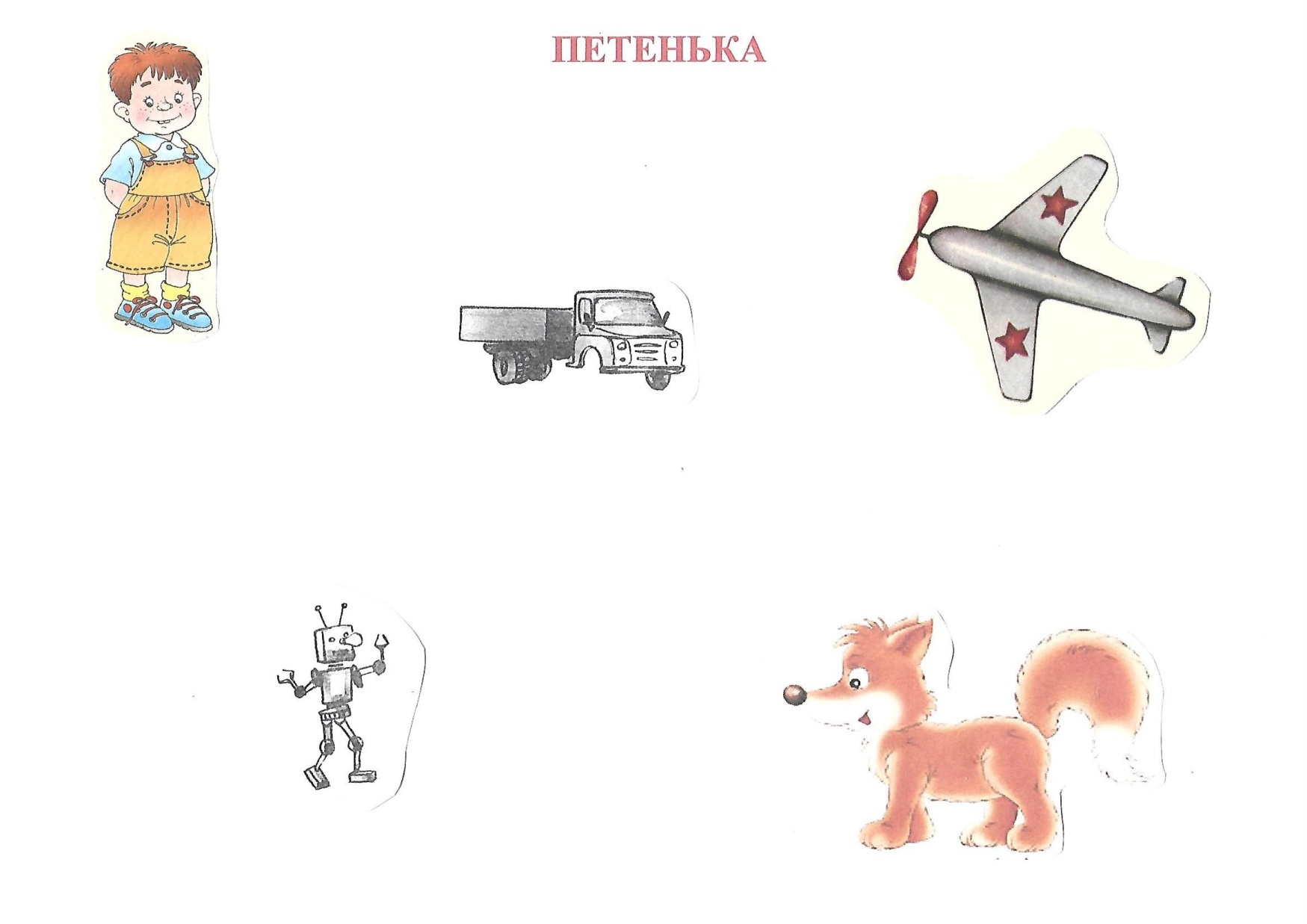 Есть у Петеньки-ПетюшкиВ доме разные игрушки:Робот, самолёт, лиса,Грузовик без колеса.
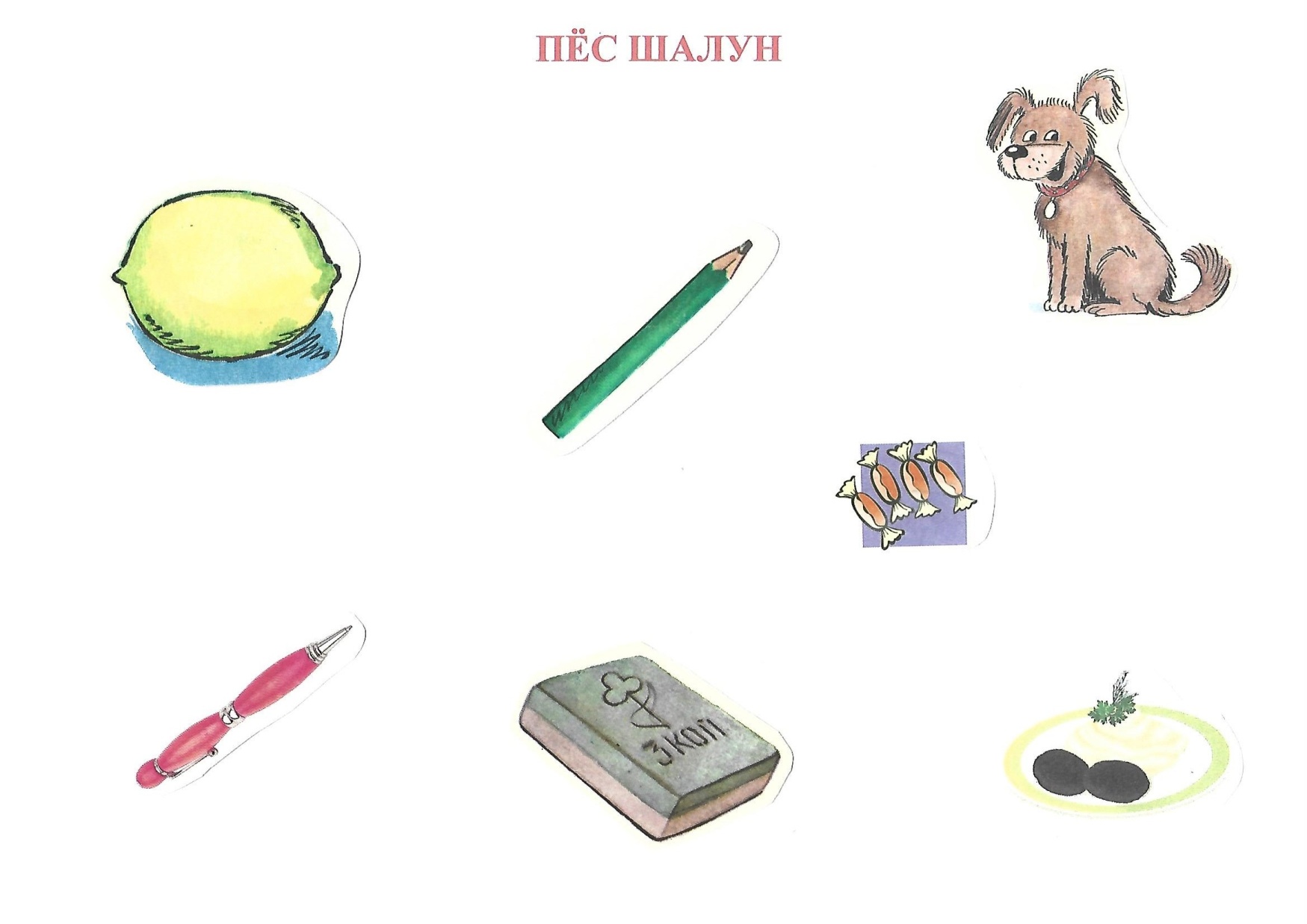 Тянет скатерть пёс за край.Мама! С пола собирай:Ластик, ручку, две котлеты,Карандаш, лимон, конфеты.
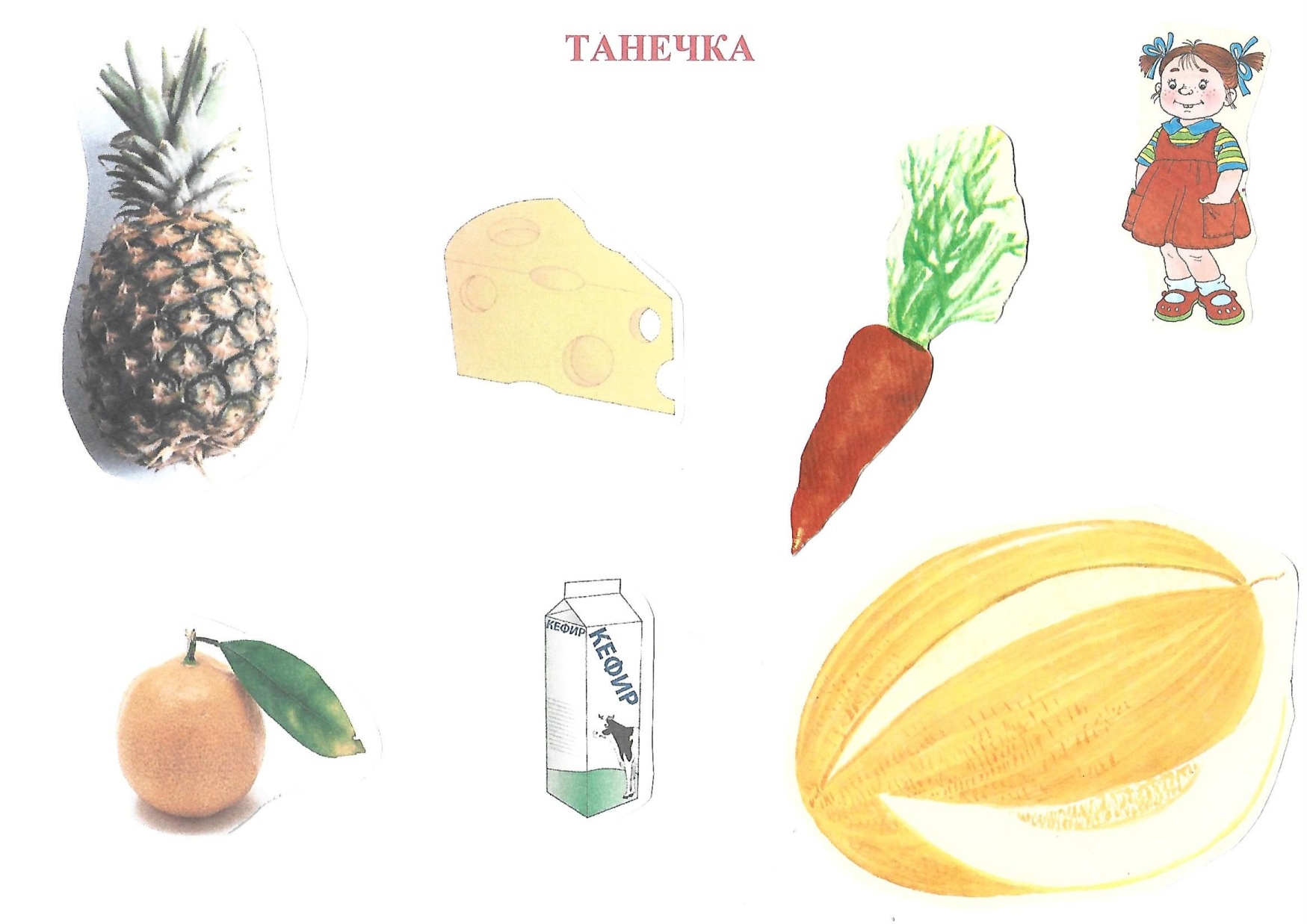 С рынка Танечка пришла,
В двух пакетах принесла:
Ананас, морковь, кефир,
Дыню, апельсин и сыр.
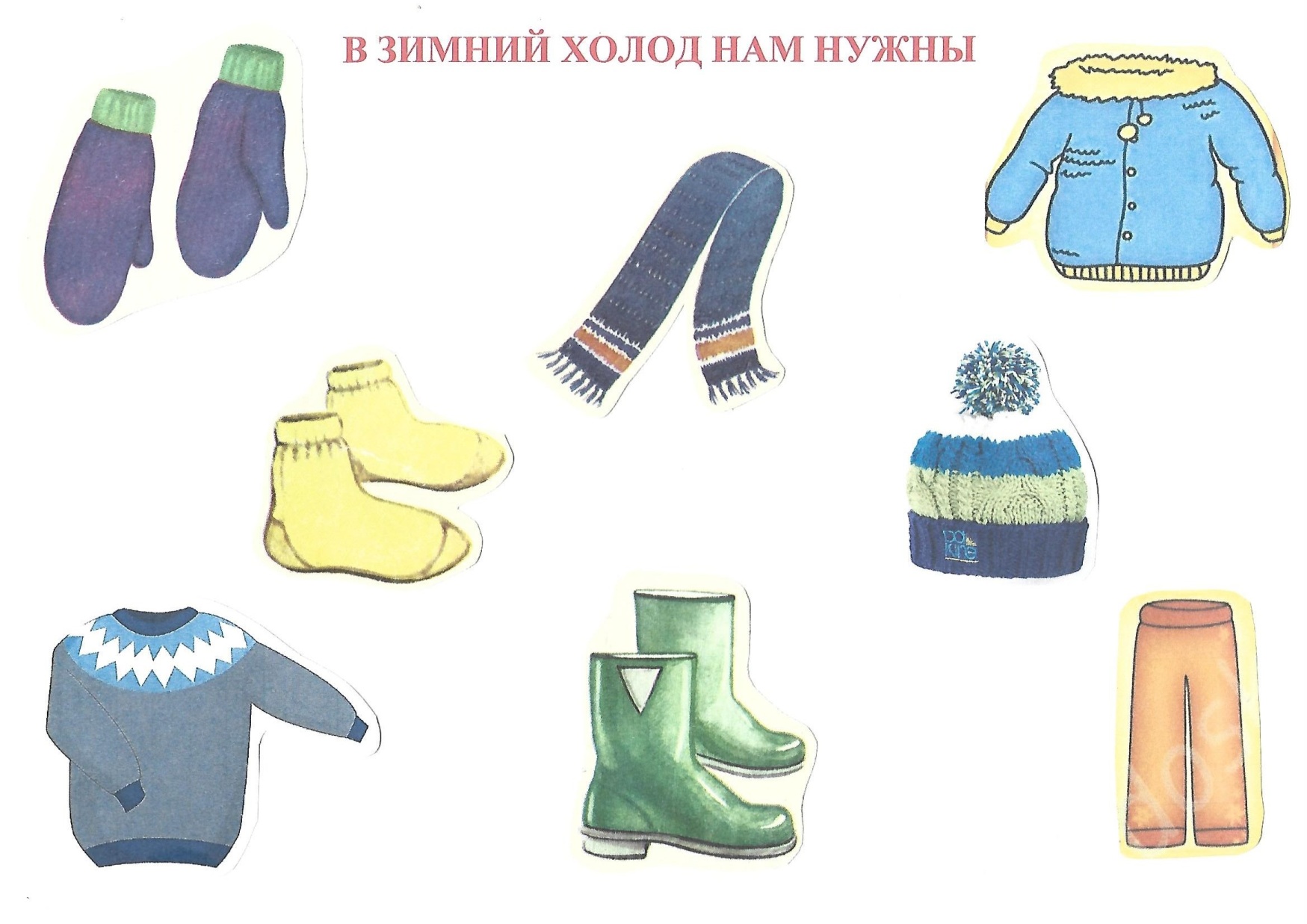 В зимний холод нам нужны:
Свитер, тёплые штаны,
Шапка, шарф и сапоги,
Куртка, варежки, носки.
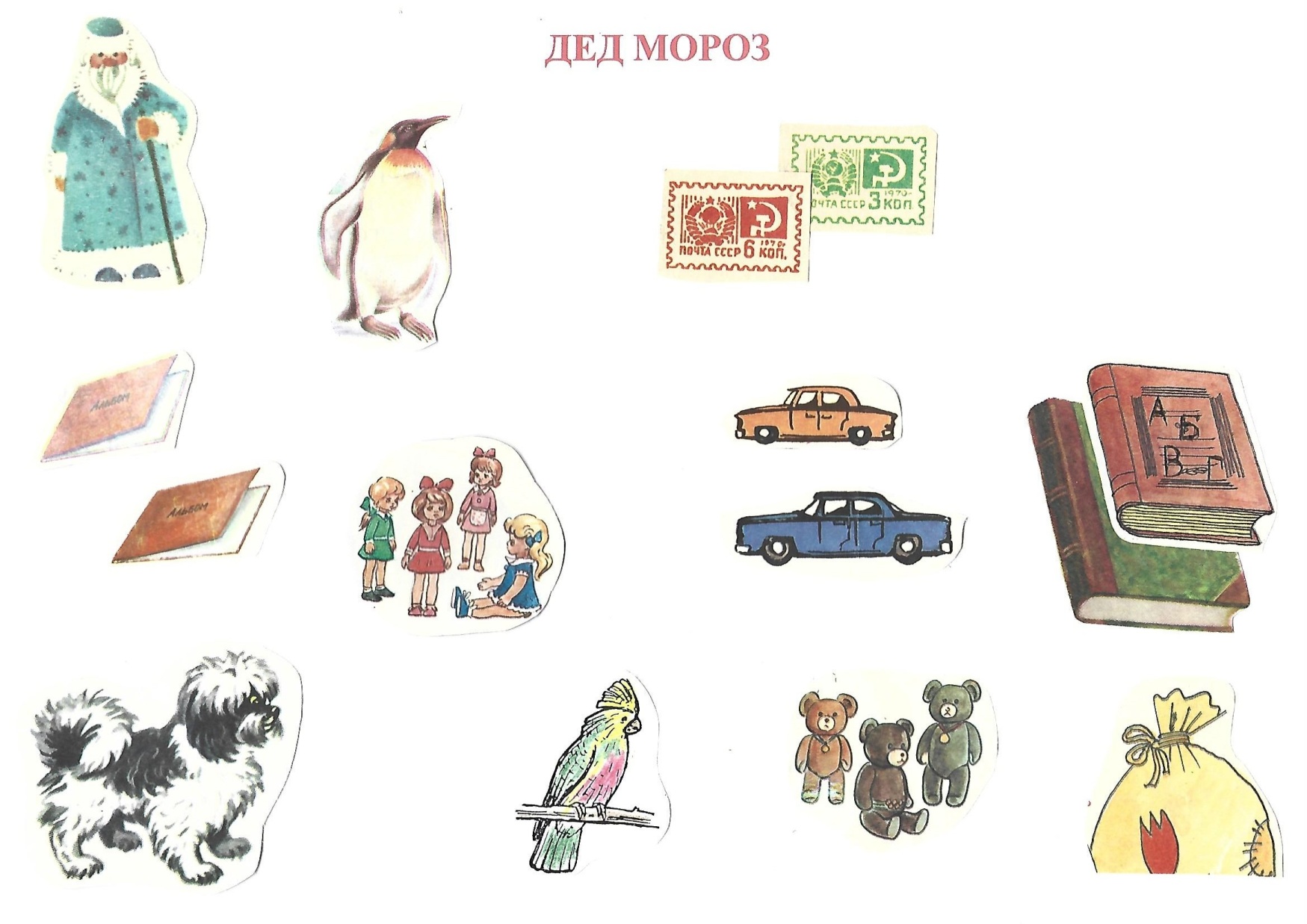 Дед Мороз принёс подарки:
Буквари, альбомы, марки,
Кукол, мишек и машины,
Попугая и пингвина,
Шоколадок полмешка,
И пушистого щенка.